PRESENTACIONES POWER POINT
DORIS DÁVILA
FANNY VASQUEZ
ICSI IBARRA
ALBUN DE FOTOS
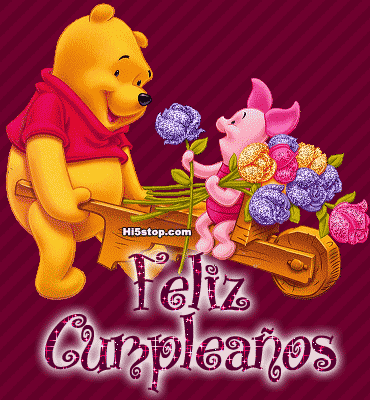 ALBUN DE FOTOS
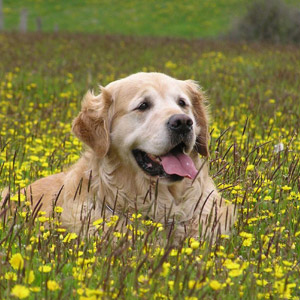 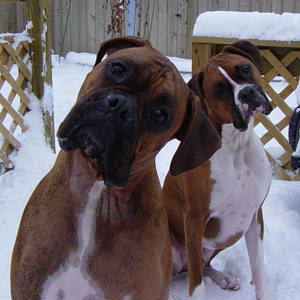 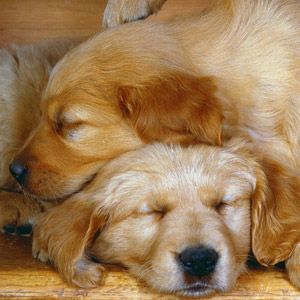 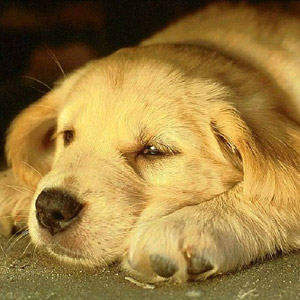 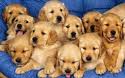 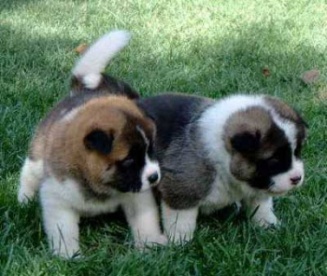 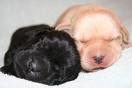 ÁLBUM DE FOTOS
CACHORROS 
PERROS ADULTOS
PERROS EN FLORES
FRASES CON RELACIÓN A LOS CANINOS
YouTube - puppies first snowfall!
GRACIAS